PERFORMANCE OF THE OFFICE OF THE CHIEF JUSTICE (OCJ): 
Q2 & Q3 (2020/21 FY) 
Presentation to the Portfolio Committee 

February 2021
PRESENTATION OUTLINE
Purpose of the presentation 
PART A: Introduction
Mandate, Vision & Mission
Functions of the OCJ
Values
Legislative Mandates
PART B – Performance Information: 
Quarter 2 – 2020/21 FY
Quarter 3 – 2020/21 FY
PART C – Financial Information: 
Quarter 2 – 2020/21 FY
Quarter 3 – 2020/21 FY
PART D – Personnel Information: 
Quarter 2 – 2020/21 FY
Quarter 3 – 2020/21 FY
2
PURPOSE OF THE PRESENTATION
To present to the Portfolio Committee on Justice and Correctional Services:

The 2nd quarter Performance Report 2020/21 FY (non-financial performance information); and

The 2nd quarter financial information 2020/21 FY;

AND

The 3rd quarter Performance Report 2020/21 FY (non-financial performance information); and

The 3rd quarter financial information 2020/21 FY.
3
PART A
4
INTRODUCTION
The OCJ tabled its 2020-25 Strategic Plan and 2020/21 Annual Performance Plan in Parliament on 17 April 2020.

The tabled plans were developed in line with the DPME’s guidelines and timeframes, which occurred before the COVID-19 pandemic. 

The tabled plans were presented to the Portfolio Committee on Justice and Correctional Services on 12 May 2020.

The OCJ reviewed the planning documents to integrate the impact of COVID-19. The revised SP & APP were re-tabled in Parliament on 08 July 2020.
5
DELINEATION OF JUDICIAL FUNCTIONS
Pursuant to engagement between the Chief Justice and the former Minister of Justice & Correctional Services, indicators and targets relating to judicial functions on court performance were removed from the OCJ Strategic Plan as they are within the control of the Judiciary and not the OCJ. 

This resolution was communicated at the meeting held on 28 November 2016, between the Chief Justice, Heads of Court as well as the Portfolio Committee on Justice and Correctional Services. 

On an annual basis, a Judicial Accountability Session is convened, where the Judiciary accounts publicly by presenting an Annual Report including court performance.
 
Relevant stakeholders, including members of the Portfolio Committee are invited to the event. Those present are invited to raise questions at the session.
6
OCJ MANDATE,VISION AND MISSION
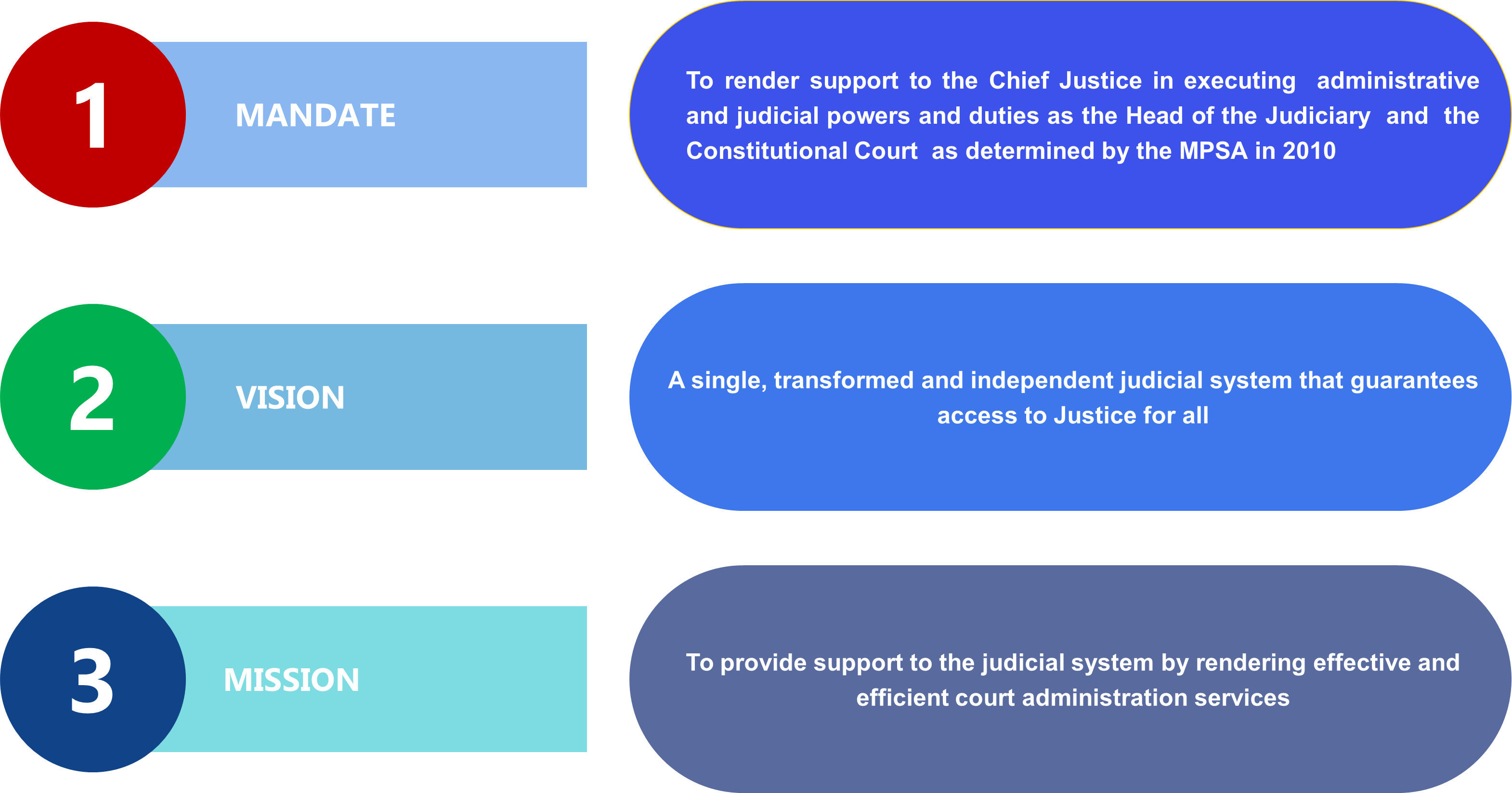 7
FUNCTIONS  OF THE OCJ
The OCJ has the following functions:

To provide and coordinate legal and administrative support to the Chief Justice; 
To provide communication and relationship management services and inter-governmental and international coordination; 
To develop court administration policies, norms and standards; 
To support the development of Judicial policy, norms and standards;
      (As approved by Cabinet Decision, 18 September 2014 & determined  
      by the MPSA, 2015)
To support the Judicial function of the Superior Courts;
To support the Judicial Service Commission in the execution of its mandate; 
To support South African Judicial Education Institute  in the execution of its mandate; and  
To administer Judges’ Remuneration and Conditions of Employment Act.
8
VALUES
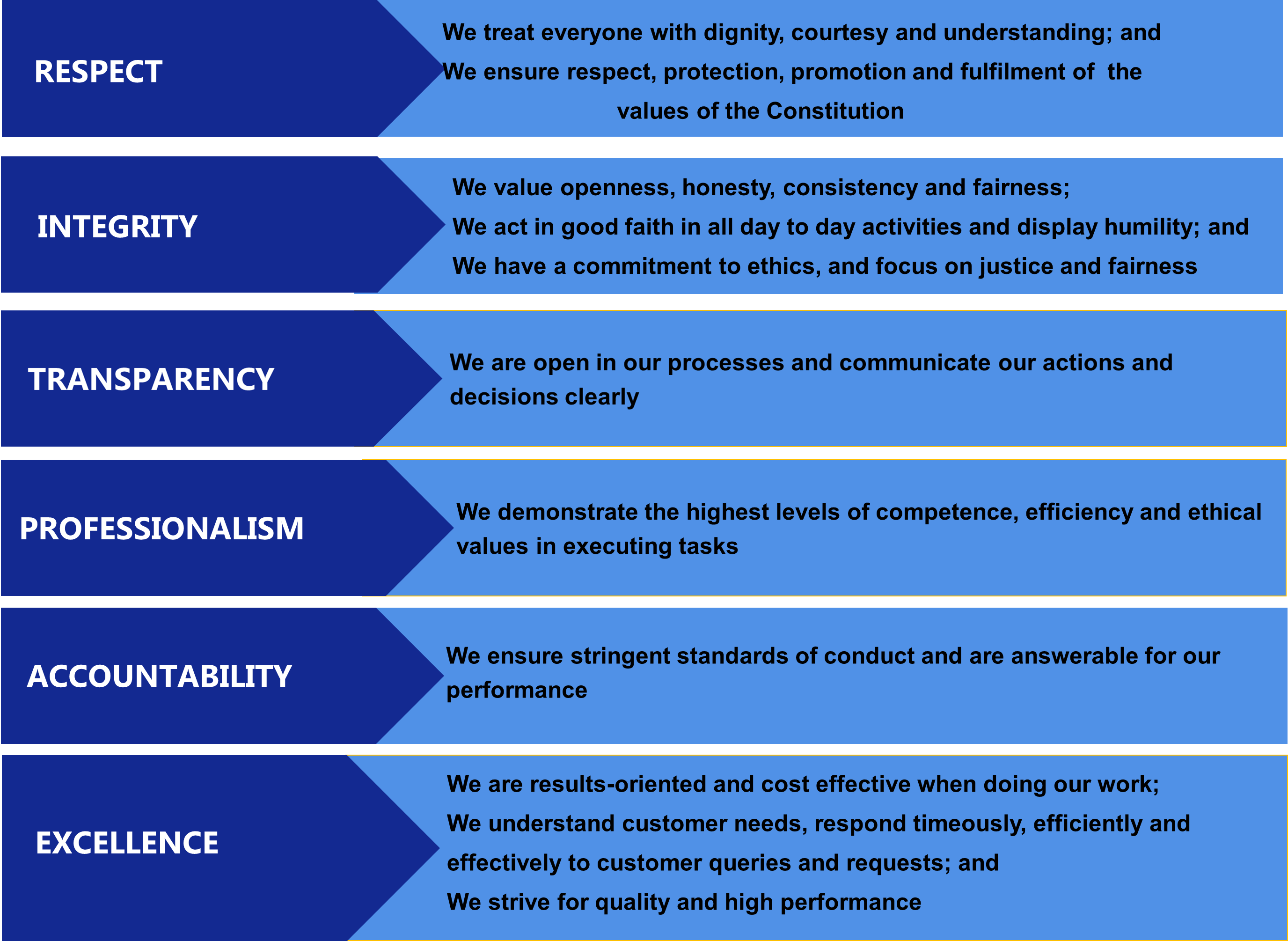 .
9
LEGISLATIVE MANDATES
10
LEGISLATIVE MANDATES (CONTINUES…)
11
LEGISLATIVE MANDATES (CONTINUES…)
12
COVID-19 RELATED LEGISLATIVE FOCUS AREAS
The President
The President of the Republic of South Africa announced a national state of disaster and a national lockdown to curb and contain the spread of the COVID-19 pandemic.

The Chief Justice and the Judiciary
The Judiciary, led by Chief Justice and supported by the OCJ introduced measures to manage the operations of the Superior Courts during the period of the national state of disaster:
The measures introduced take into account the legal obligations on the OCJ to comply with the Directives issued by the Chief Justice in terms of the Superior Courts Act, 2013: and 
Directions issued by the Heads of Court as delegated by the Chief Justice in terms of the Superior Courts Act, 2013.                                                                                                                                                                                                                                                                               

Ministers and Departments
The Minister of Cooperative Governance and Traditional Affairs issued regulations in term of the Disaster Management Act, 2002 regarding the steps necessary to prevent an escalation of the disaster or to alleviate, contain and minimise the effects of the disaster.
Directions issued by the Minister of Justice and Correctional Services relating to courts and court precincts.
Directions issued by other Ministers.
Circulars issued by National Departments.
13
PART B: PERFORMANCE INFORMATION

Quarter 2 (2020/21 FY)

&

Quarter 3 (2020/21 FY)
14
OCJ QUARTER 2: 
NON-FINANCIAL PERFORMANCE REPORT
15
OVERALL PERFORMANCE OF THE OCJ - 
Q2 (2020/21 FY)
16
OVERALL PERFORMANCE OF THE OCJ: Q2 (2020/21 FY)
OVERALL PERFORMANCE OF THE OCJ:
OCJ had 21 planned targets for the 2nd  Quarter of the 2020/2021 FY. 
15 targets (71%) were achieved.
6 targets (29%) were not achieved.

Programme 1: Administration had 11 targets; of which 6 targets (55%) were achieved and 5 targets (45%) were not achieved. 

Programme 2: Superior Court Services had 6 targets; of which all 6 targets were achieved (100%)  

Programme 3: Judicial Education and Support had 4 targets; of which 3 targets (75%) were achieved and 1 target (25%) was not achieved.
17
OVERALL PERFORMANCE PER PROGRAMME
Programme 1 had 11 targets, of which 6 targets were achieved and 5 targets were not achieved.
Programme 2 had 6 targets, of which all 6 were achieved.
Programme 3 had 4 targets, of which 3 targets were achieved and 1 target was not achieved.
18
OVERALL PERFORMANCE PER PROGRAMME
Programme 1 achieved 55% of its targets and did not achieve 45% of its set targets
Programme 2 achieved 100% of its quarterly targets
Programme 3 achieved 75% of its targets and did not achieve 25% of its set targets
19
PERFORMANCE PER PROGRAMME
PROGRAMME 1: ADMINISTRATION
20
PROGRAMME 1: PERFORMANCE PER SUB-PROGRAMME
Management did not have quarterly targets planned for during the quarter under review.
Corporate Services had 4 planned quarterly targets of which 2 targets were achieved and 2 targets were not achieved. 
Internal Audit had 1 planned quarterly targets of which it was achieved.
Financial Administration had 1 planned quarterly targets of which it was achieved.
Office Accommodation did not have quarterly targets planned for during the quarter under review.  
 COVID-19 had 5 planned quarterly targets of which 2 targets were achieved and 3 targets were not achieved.
21
PROGRAMME 1: PERFORMANCE AGAINST SET TARGETS
22
PROGRAMME 1: PERFORMANCE AGAINST SET TARGETS (CONT…)
23
PROGRAMME 1: PERFORMANCE AGAINST SET TARGETS (CONT…)
24
PROGRAMME 1: PERFORMANCE AGAINST SET TARGETS (CONT…)
25
PROGRAMME 1: PERFORMANCE AGAINST SET TARGETS (CONT…)
26
PROGRAMME 2: 

SUPERIOR COURT SERVICES
27
PROGRAMME 2: PERFORMANCE PER SUB-PROGRAMME
Administration of Superior Courts had 6 planned quarterly targets of which 6 targets were achieved
28
PROGRAMME 2: PERFORMANCE AGAINST SET TARGETS
29
PROGRAMME 2: PERFORMANCE AGAINST SET TARGETS (CONT…)
30
PROGRAMME 3:
 
JUDICIAL EDUCATION AND SUPPORT
31
PROGRAMME 3: PERFORMANCE PER SUB-PROGRAMME
SAJEI had 2 targets, of which 1 target was achieved and 1 target was not achieved.
Judicial Policy, Research and Support had 1 quarterly target and it was achieved. 
Judicial Service Commission did not have quarterly targets planned for during the quarter under review.
COVID related had 1 planned quarterly target of which it was achieved.
32
PROGRAMME 3: PERFORMANCE AGAINST SET TARGETS
33
PROGRAMME 3: PERFORMANCE AGAINST SET TARGETS (CONT…)
34
OCJ QUARTER 3: 
NON-FINANCIAL PERFORMANCE REPORT
35
OVERALL PERFORMANCE OF THE OCJ: 
Q3 (2020/21 FY)
36
OVERALL PERFORMANCE OF THE OCJ: Q3 (2020/21 FY)
OVERALL PERFORMANCE OF THE OCJ:
OCJ had 18 planned targets for the 3rd  Quarter of the 2020/2021 FY. 
13 targets (72%) were achieved.
5 targets (28%) were not achieved.

Programme 1: Administration had 8 targets; of which 5 targets (62.5%) were achieved and 3 targets (37.5%) were not achieved. 

Programme 2: Superior Court Services had 6 targets; of which there were all achieved 3 targets (100%)  

Programme 3: Judicial Education and Support had 4 targets; of which 2 targets (50%) were achieved and 2 targets (50%) were not achieved.
37
OVERALL PERFORMANCE PER PROGRAMME
Programme 1 had 8 targets, of which 5 targets were achieved and 3 targets were not achieved.
Programme 2 had 6 targets, of which all 6 were achieved.
Programme 3 had 4 targets, of which 2 targets were achieved and 2 targets were not achieved.
38
OVERALL PERFORMANCE PER PROGRAMME
Programme 1 achieved 62.5% of its targets and did not achieve 37.5% of its set targets
Programme 2 achieved 100% of its quarterly targets
Programme 3 achieved 50% of its targets and did not achieve 50% of its set targets
39
PROGRAMME 1:
 
ADMINISTRATION
40
PROGRAMME 1: PERFORMANCE AGAINST SET TARGETS
42
PROGRAMME 1: PERFORMANCE AGAINST SET TARGETS  (CONT…)
43
PROGRAMME 1: PERFORMANCE AGAINST SET TARGETS (CONT…)
44
PROGRAMME 1: PERFORMANCE AGAINST SET TARGETS (CONT…)
45
PROGRAMME 2: 

SUPERIOR COURT SERVICES
46
PROGRAMME 2: PERFORMANCE PER SUB-PROGRAMME
Administration of Superior Courts had 6 planned quarterly targets of which 6 targets were achieved
47
PROGRAMME 2: PERFORMANCE AGAINST SET TARGETS
48
PROGRAMME 2: PERFORMANCE AGAINST SET TARGETS (CONT…)
49
PROGRAMME 3: 

JUDICIAL EDUCATION AND SUPPORT
50
PROGRAMME 3: PERFORMANCE AGAINST SET TARGETS
52
PROGRAMME 3: PERFORMANCE AGAINST SET TARGETS (CONT…)
53
PART C: FINANCIAL INFORMATION

Quarter 2 (2020/21 FY)

&

Quarter 3 (2020/21 FY)
54
QUARTER 2 (2020/21 FY)
FINANCIAL INFORMATION
55
FINANCIAL EXPENDITURE REPORT PER PROGRAMME AND ECONOMIC CLASSIFICATION – Q2 (2020/21 FY)
56
FINANCIAL EXPENDITURE REPORT PER PROGRAMME AND ECONOMIC CLASSIFICATION (CONTINUES...) – Q2 (2020/21 FY)
The 2020/21 Q2 expenditure is 85% or R499.379 million against the Q2 budget of R589,746 million including the direct charges against the National Revenue Fund (Judges’ salaries).

The 2020/21 Q2 expenditure on voted funds is 76% or R235.515 million against the Q2 budget of R309.594 million.

The 2020/21 Q2 expenditure on direct charges is 94% or R263.864 million against the allocated budget of R280.152 million.
57
EXPENDITURE PER PROGRAMME – Q2 (2020/21 FY)
58
EXPENDITURE PER PROGRAMME (CONTINUES…) – Q2 (2020/21 FY)
59
EXPENDITURE PER PROGRAMME (CONTINUES…) – Q2 (2020/21 FY)
60
QUARTER 3 (2020/21 FY)
FINANCIAL INFORMATION
61
FINANCIAL EXPENDITURE REPORT PER PROGRAMME AND ECONOMIC CLASSIFICATION – Q3 (2020/21 FY)
62
FINANCIAL EXPENDITURE REPORT PER PROGRAMME AND ECONOMIC CLASSIFICATION (CONTINUES...) – Q3 (2020/21 FY)
The 2020/21 Q3 expenditure is 87% or R544,482 million against the Q3 budget of R642,407 million including the direct charges against the National Revenue Fund (Judges’ salaries).

The 2020/21 Q3 expenditure on voted funds is 88% or R288.828 million against the Q3 budget of R327.213 million.

The 2020/21 Q3 expenditure on direct charges is 86% or R255.654 million against the allocated budget of R297.194 million.
63
EXPENDITURE PER PROGRAMME – Q3 (2020/21 FY)
64
EXPENDITURE PER PROGRAMME (CONTINUES…) – Q3 (2020/21 FY)
65
EXPENDITURE PER PROGRAMME (CONTINUES…) – Q3 (2020/21 FY)
66
PART D: PERSONNEL INFORMATION

Quarter 2 (2020/21 FY)

&

Quarter 3 (2020/21 FY)
67
OCJ QUARTER 2: 
PERSONNEL INFORMATION
68
OVERVIEW OF PERSONNEL RELATED MATTERS – Q2 (2020/21 FY)
At the end of Quarter 2 of the 2020/21 financial year, the post establishment reflected 2148 approved posts of which 1931 were filled and 196 were vacant and funded. 
As at the end of quarter 2, the vacancy rate was 9.1% (196 of 2 148) against the target of 10% or lower. 
At 30 September 2020, 1213 (64%) employees were females and 696 (36%) were males. 
Out of 43 SMS members at the department, as at the end of quarter 2 of 2020, 19 (44%) were females and 25 (56%) were males. 
The OCJ had 614 youths (between the ages of 21 and 35) in the department’s establishment, translating to 31%, which exceeds the national target of 30%. 
The total staff turnover in quarter 2 was 70, which emanated from resignations, contract expiry and transfers to other government departments. Of the 70 terminations, 12 (17%) were due to resignations, 44 (63%) were due to contract expiry, 4 (6) were retirement, 5 (7%)  were deceased, and 5 (7%) were transferred to other Departments.
69
PERSONNEL RELATED MATTERS – Q2 (2020/21 FY)
People with Disabilities (As at 30 September 2020)
The department had 20 employees who fall under the PwDs category in quarter 2, which translates to 1% against the target of 2% (National target and OCJ APP). 

Employee relations (As at 30 September 2020)
Dependencies on external stakeholders to investigate, prosecute, preside over and defend alternate dispute resolution processes delayed the conclusion of employment relations matters which were aggravated by the onset of COVID-19 restrictions.
Disputes	 – 17 cases: 16 pending; 1 finalised	
Misconduct	 –  25 cases: 24 pending; 1 finalised
Grievance	 – 49 cases: 9 finalised
70
OCJ QUARTER 3: 
PERSONNEL INFORMATION
71
OVERVIEW OF PERSONNEL RELATED MATTERS –Q3 (2020/21 FY)
At the end of Quarter 3 of the 2020/21 financial year, the post establishment reflected 2148 approved posts of which 1952 were filled and 217 were vacant and funded. 
As at the end of December 2020, the vacancy rate was 10.2% (217/2135) against the target of 10% or lower. The rise in percentage is due to a high number of terminations (35) in December 2020. 
At 31 December 2020, 1186 (63%) employees were females and 688 (37%) were males. 
Out of 44 SMS members at the department, as at 31 December 2020, 19 (44%) were females and 25 (56%) were males. 
The OCJ maintained a 32% (618 of 1929 employees) rate of youth employment against the national target of 30%.
The total staff turnover between 01 October and 31 December 2020 was 61, which emanated from resignations, contract expiry and transfers to other government departments.
72
PERSONNEL RELATED MATTERS – Q3 (2020/21 FY)
People with Disabilities (As at 31 December 2020)
The OCJ had 19 employees who fall under the PwDs category as at the end of  December 2020, which translates to 1% against the target of 2% (National target and OCJ APP). Strategies have been put in place to increase representation of PwD in the department’s establishment. 

Employee relations (As at 31 December 2020)
Dependencies on external stakeholders to investigate, prosecute, preside over and defend alternate dispute resolution processes delayed the conclusion of employment relations matters which were aggravated by the onset of COVID-19 restrictions.
Disputes – 17 cases: 16 pending; 1 finalised	
Misconduct – 24 cases: 16 pending; 7 finalised, 1 closed as Alleged Offender passed away
Grievance – 28 cases: 20 finalised; 7 pending, 1 closed as aggrieved employee passed away
73
THANK YOU
74